Advancing  Sustainability: Unveiling  the Power of Green  Chemistry
A PRESENTATION BY  CHINTA HEMASUNDAR
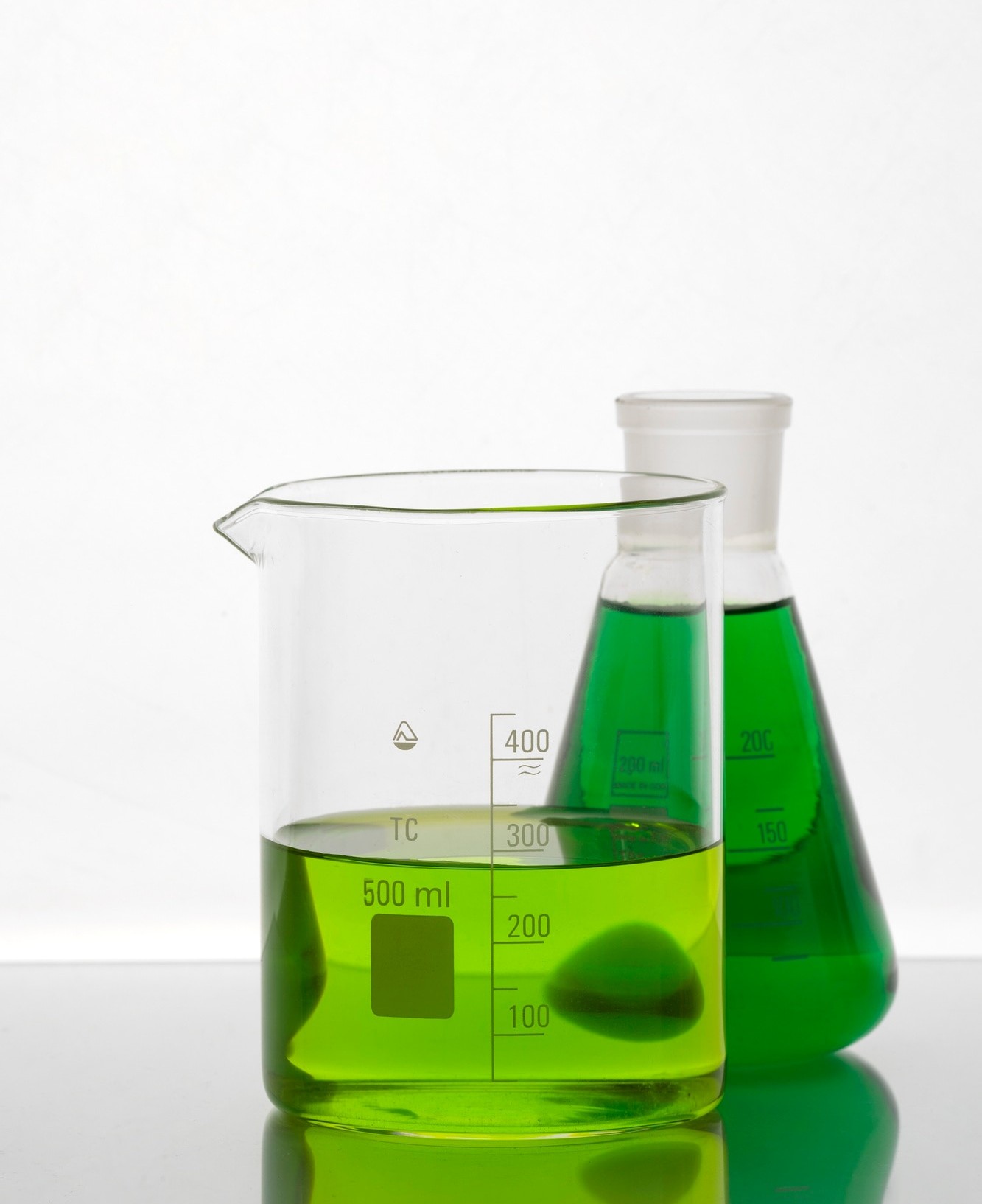 Introduction
Unveiling the potential of Green  Chemistry in advancing sustainability.  Exploring innovative approaches to  minimize environmental impact and  promote sustainable practices in  chemical processes.
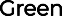 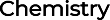 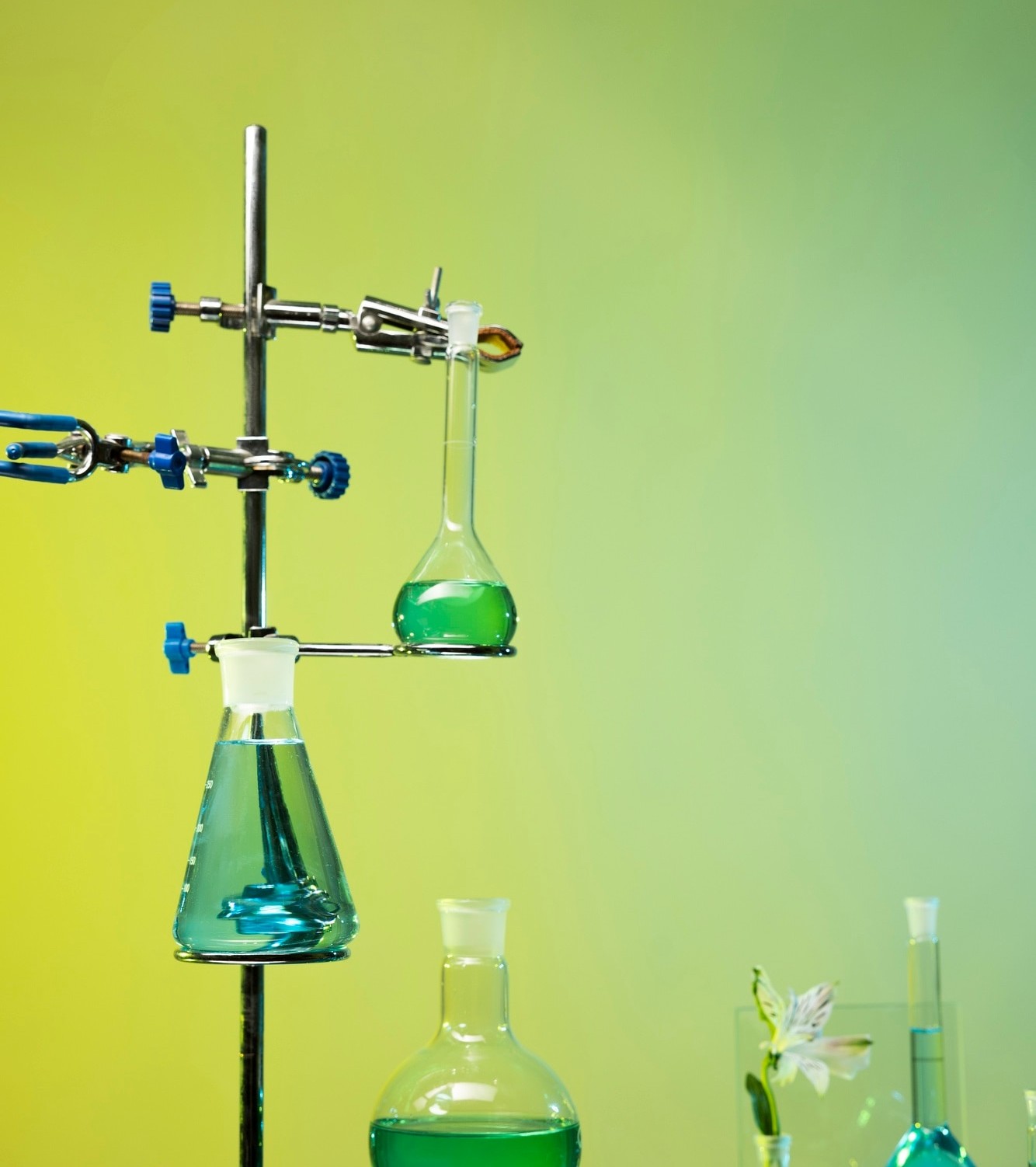 Fundamentals of Green  Chemistry
Understanding the 12 principles of  Green Chemistry to design  environmentally friendly processes.  Minimizing waste, using safer  solvents, and promoting renewable  resources for sustainable  production.
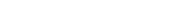 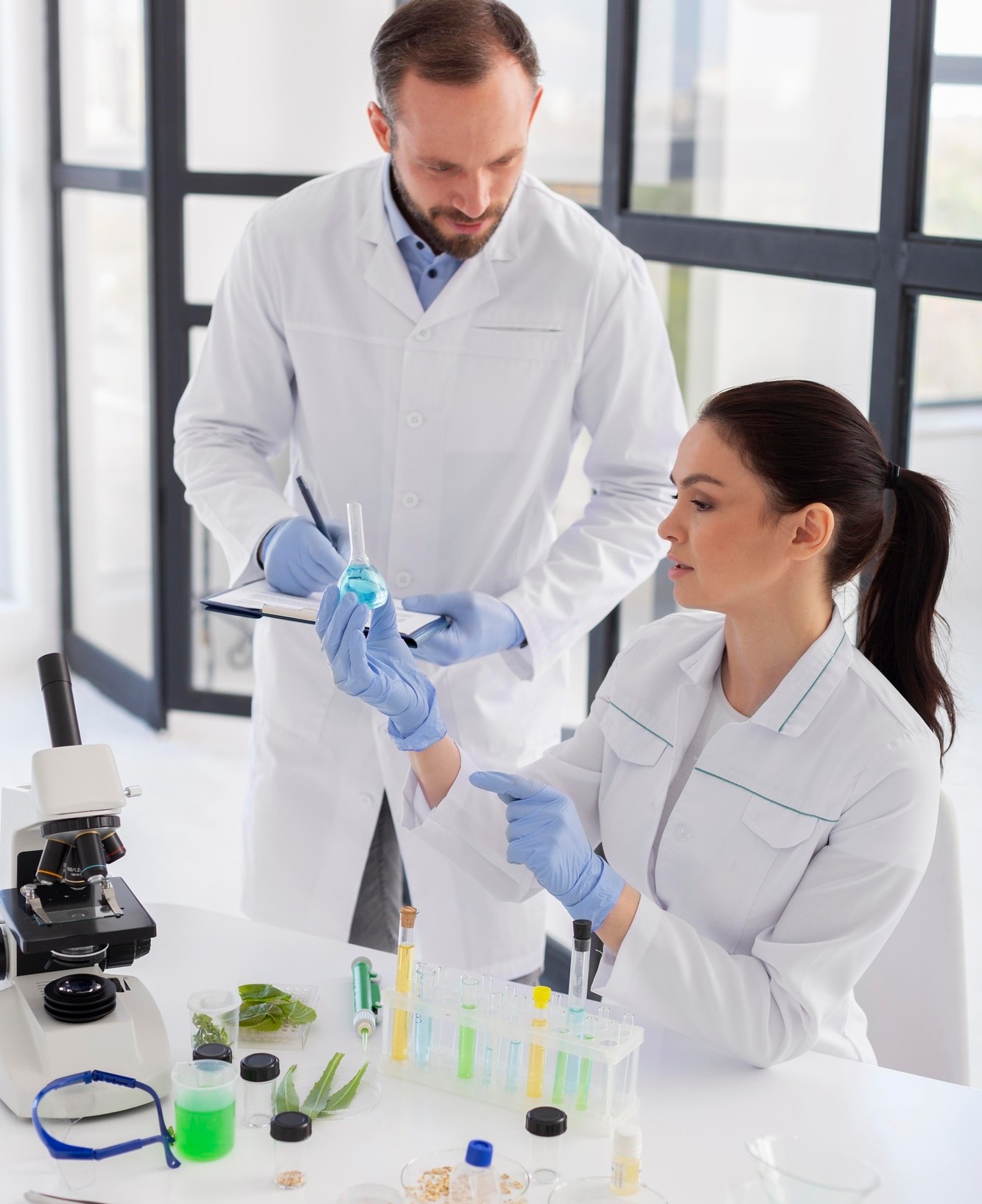 Green Solvents and  Catalysts
Exploring the role of green solvents and  catalysts in reducing environmental  impact. Utilizing bio-based solvents and  catalysts to enhance efﬁciency and  minimize waste in chemical reactions.
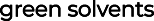 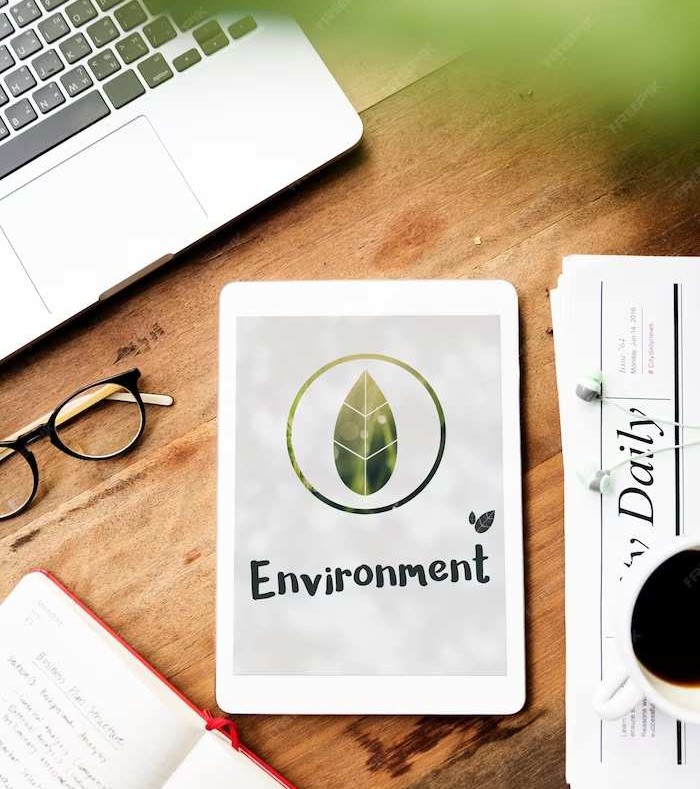 Sustainable Product Design
Incorporating life cycle assessment  and green design principles to  develop sustainable products.
Emphasizing the importance of  eco-friendly materials and energy-  efﬁcient processes in product  development.
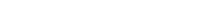 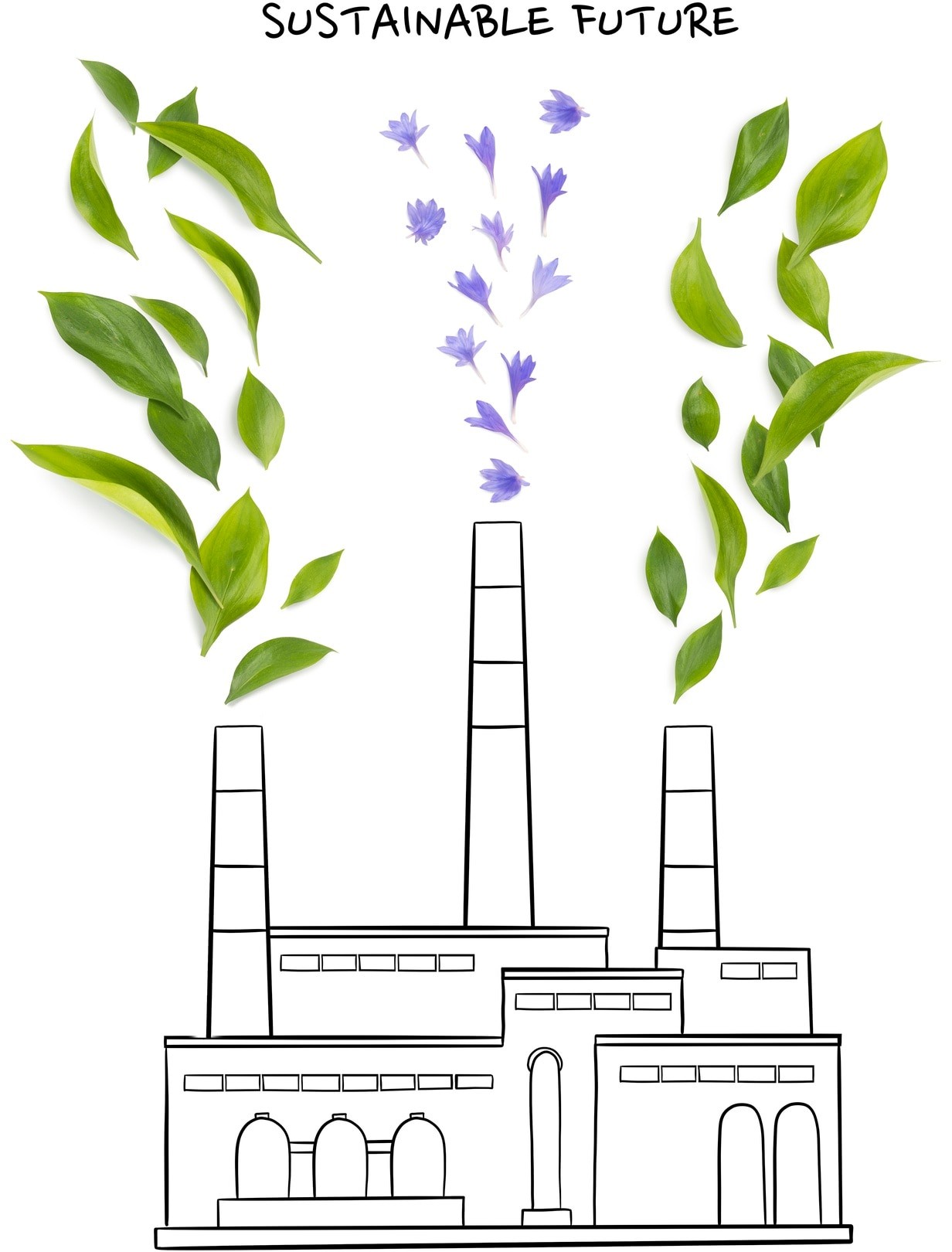 Green Chemistry in
Industry
Implementing Green Chemistry  principles in industrial processes to  reduce environmental impact.
Showcasing successful case studies  and highlighting the economic and  environmental beneﬁts of adopting
green practices.
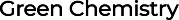 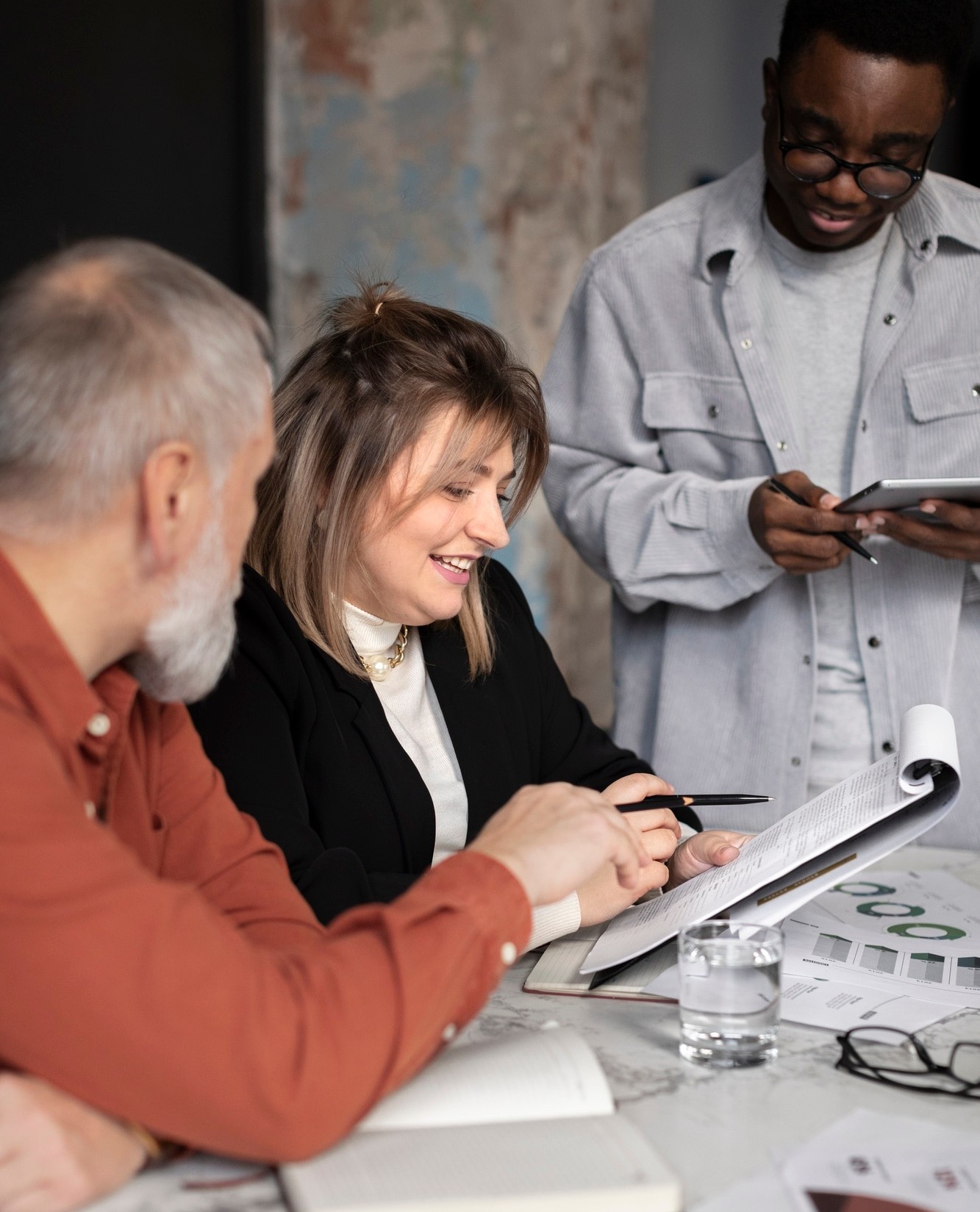 Policy and Regulation
Analyzing the role of government  policies and regulations in promoting  sustainable chemistry. Understanding  the importance of collaboration  between industry and regulatory  bodies to drive sustainable innovation.
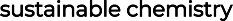 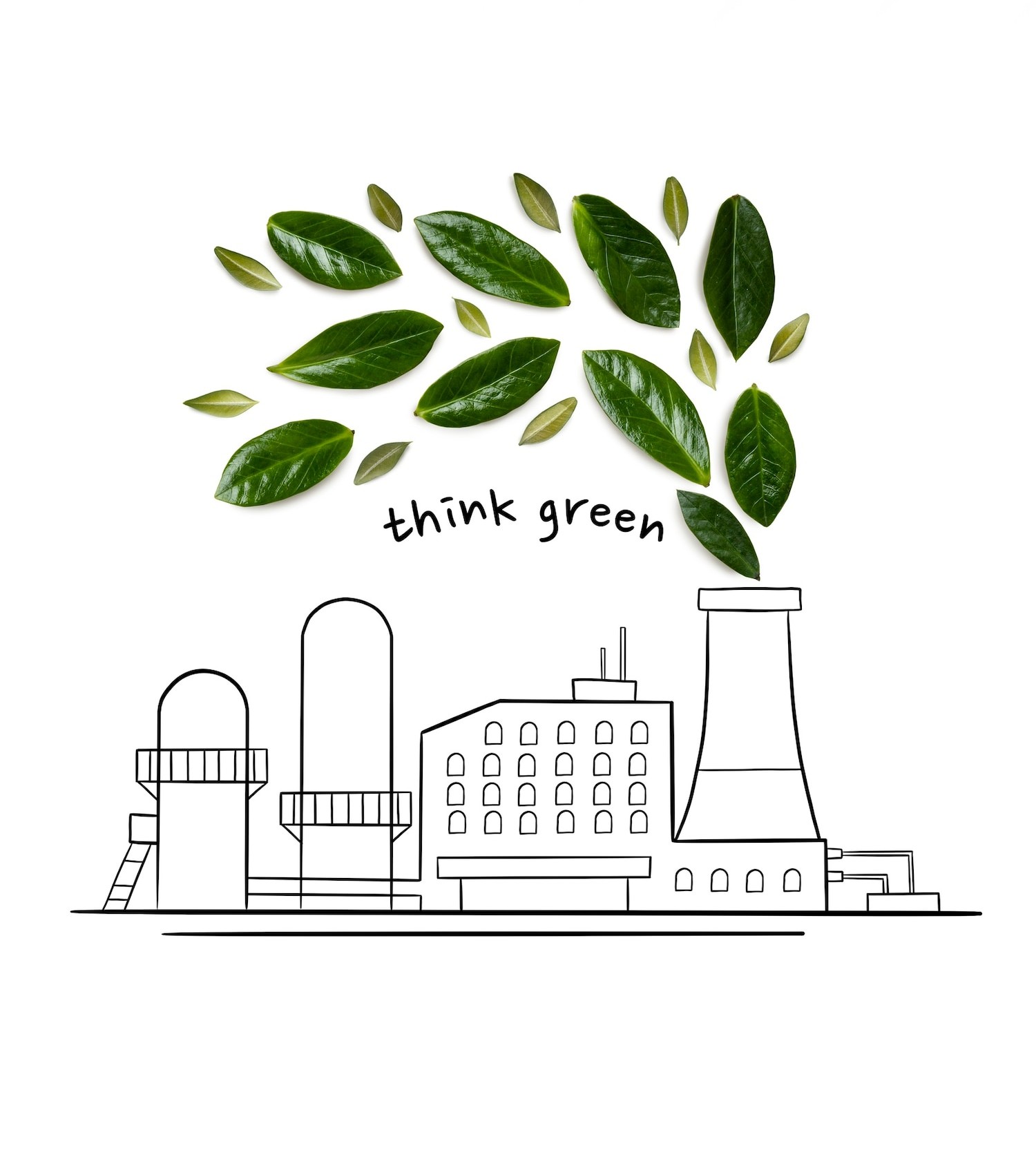 Future Outlook
Anticipating the future trends and  opportunities in Green Chemistry.  Embracing technological  advancements and fostering  collaboration to accelerate the  transition towards a more  sustainable and environmentally  conscious chemical industry.
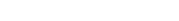 Conclusion
Summarizing the transformative potential of Green Chemistry  in advancing sustainability. Emphasizing the imperative of  collective action and continuous innovation to drive positive  environmental impact and promote sustainable practices.
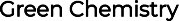 Thanks!
CHINTA HEMASUNDAR